Préavis n° 25/2018
Zone réservée communale
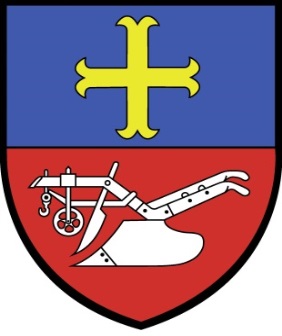 CONTEXTE FEDERAL


Base légale : loi sur l’aménagement du territoire

2007	Initiative pour le paysage
3 mars 2013	Acceptation populaire des modifications de la nouvelle loi sur l’aménagement du territoire (LAT) et de son ordonnance (OAT)
CH : 62.9%
VD : 56.4%

1er mai 2014	Entrée en vigueur de la LAT et l’OAT
2
CONTEXTE FEDERAL


Base légale : loi sur l’aménagement du territoire

Fondements :
Utilisation mesurée du sol, densification vers l’intérieur, création d’un milieu bâti compact (art. 1 LAT)
Lutte contre la thésaurisation (art. 15a LAT)
Préservation des zones agricoles (art. 3, 15 LAT)
Les zones à bâtir doivent répondre aux besoins prévisibles pour les 15 prochaines années (art. 15 LAT)
Les zones à bâtir surdimensionnées doivent être réduites (art. 15 LAT)
3
CONTEXTE CANTONAL


Plan directeur cantonal :
Consultation publique de la 4ème adaptation du 18 janvier au 26 février 2016
Adoption par le Grand Conseil le 20 juin 2017
Adoption par le Conseil d’Etat le 21 juin 2017
Mesure A11 Zones d’habitation et mixtes
«Pour répondre aux besoins à quinze ans, les communes :
réaffectent les terrains excédant les besoins ou peu adéquats
densifient le territoire urbanisé
mettent en valeur les réserves et les friches»
«Les communes mettent en conformité leurs planifications et les soumettent à l’approbation du Canton au plus tard le 20 juin 2022»
4
CONTEXTE CANTONAL


Redimensionnement des zones à bâtir:
Vision communale à 15 – 25 ans
Calculer les possibilités de croissance à l’horizon de planification
Evaluer le surdimensionnement initial des zones à bâtir
Délimiter le territoire urbanisé
Elaborer la vision communale à 15 – 25 ans
Actions rapides
Définir les zones réservées
Réviser partiellement le plan général d’affectation (dézonage rapide)
Actions à moyen terme
Réviser le plan général d’affectation
5
CONTEXTE CANTONAL


Demande de subvention
12 mai 2015	Décret accordant au Conseil d’Etat un crédit cadre de CHF 5’000’000.- destiné à financer une aide aux communes pour la révision de leurs plans d’affectation
Subvention	Au maximum 40% des dépenses communales en relation avec les adaptations des PGA
Contenu de la	Etat du surdimensionnement avant 
demande	planification
	Définition du territoire urbanisé
	Méthode et calendrier pour redimensionner la zone à bâtir
	Estimation du potentiel d’accueil après planification
	Documents à élaborer en vue de l’examen préalable
6
CONTEXTE COMMUNAL


Données de base
Affectations en vigueur
Bilan des réserves
Patrimoine bâti (recensement, inventaire ISOS, etc.)
Patrimoine naturel (arrêté de classement, inventaires cantonaux et fédéraux, etc.)
Dangers naturels
Etc.
7
PROCEDURE
8
PRINCIPES REGLEMENTAIRES DE LA ZONE RESERVEE



LAT 27 
«… l’autorité compétente (canton – commune) peut prévoir des zones réservées.»
	«…A l’intérieur de ces zones, rien ne doit être 	entrepris qui puisse entraver l’établissement de la 	réalisation du plan d’affectation.»
	«Une zone réservée ne peut être prévue que pour 	cinq ans au plus, le droit cantonal peut prolonger 	la décision.» (Prolongation de 3 ans dans le 	canton de Vaud)
9
DEUX CONDITIONS POUR L’ETABLISSEMENT D’UNE ZONE RESERVEE COMMUNALE


Les buts et les principes régissant l’aménagement du territoire l’exigent.
Une méthode de calcul identique pour tout le canton permettant de déterminer si la commune est surdimensionnée ou s’il existe des réserves pour accueillir de nouveaux habitants.
Le plan directeur cantonal (mesure A11) définit les réserves à bâtir pour l’habitation à l’horizon 2’036.
10
Une méthode de calcul de la capacité constructive pour l’habitation identique dans tout le canton 
 	
  









Capacité des réserves: 795 habitants
Densification potentielle: 544 habitants
Capacité d’accueil totale: 1’339 habitants

La commune de Froideville a une surcapacité d’accueil de (1’339 – 381 =) 958 habitants à l’horizon 2036.
11
Dans une zone réservée , l’égalité de traitement doit être respectée:
 
  


       Périmètre ciblé	             Périmètre global









La zone réservée communale concerne les parcelles affectées à «la zone village, la zone villas et la zone mixte habitations et activités» y compris les plans de quartier «le Raffort et les Communailles»
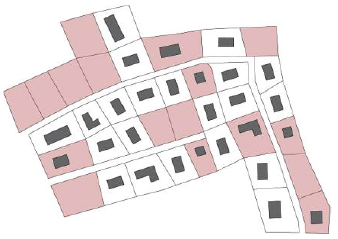 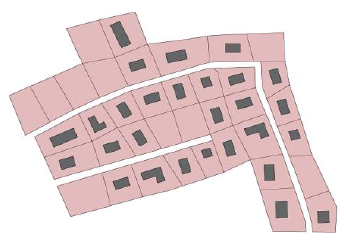 12
LE REGLEMENT DE LA ZONE RESERVEE SE COMPOSE DES ARTICLES SUIVANTS

Expliciter les raisons de l’introduction de la zone réservée 
	=> «but art. 1: La zone réservée selon l’art. 46 	LATC est instaurée afin de sauvegarder les buts et 	principes régissant l’aménagement du territoire. 	Elle doit permettre d’assurer une utilisation 	rationnelle et cohérente du sol et d’adapter le 	dimensionnement des zones à bâtir aux besoins 	conformément à la LAT.»
Indiquer que la zone réservée déploie ses effets sur le périmètre défini sur le plan.
	=> «périmètre art. 2: la zone réservée déploie ses 	effets sur le périmètre défini sur le plan.»
Indiquer les effets de la zone réservée sur les terrains
«effets art. 3: 
al. 1 Toute nouvelle construction est interdite à l’exception des dépendances de peu d’importance au sens de l’article 39 RLATC, situées à moins de 3 mètres du bâtiment principal.
13
al. 2 Les rénovations, transformations des bâtiments existants peuvent être autorisées dans les limites des volumes existants. De petits agrandissements du volume peuvent être autorisés pour des lucarnes, sas d’entrée, etc.
al. 3 Des agrandissements mesurés des bâtiments existants peuvent être autorisés s’ils sont destinés à augmenter la surface liée à des activités professionnelles.
al. 4 Le permis de construire, dont la mise à l’enquête publique a débuté avant la mise à l’enquête publique de la zone réservée, peut être délivré.»

Déterminer l’entrée en vigueur de la zone réservée et sa durée 
	=> «mise en vigueur, durée et abrogation art. 4: 
	La zone réservée entre en vigueur par décision du 	Département compétent pour la période prévue par 	l’art.46 LATC, à savoir 5 ans, prolongeable 3 ans. 	Pendant sa durée de validité, elle prime sur toutes 	les dispositions antérieures, notamment celles des 	règlements communaux qui lui sont contraires.
14